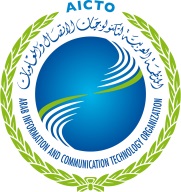 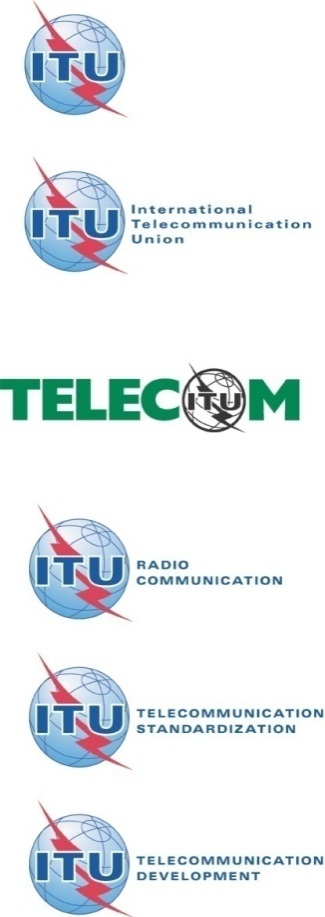 Joint ITU-AICTO Regional
Standardization Forum for Arab Region

(Tunis, Tunisia, 27 January 2014)
Cloud Computing:ITU-T SG 13 Activities& Tunisie Telecom Experience
Rim Belhassine-Cherif, Ph.D.
Executive Director of Products and Services, Tunisie Telecom
Vice-chair of ITU-T Study Group 13
rim.belhassine-cherif@tunisietelecom.tn
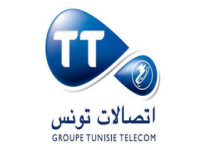 Agenda
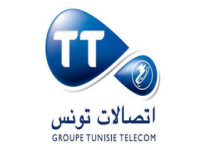 Tunis, Tunisia, 27 January 2014
2
Agenda
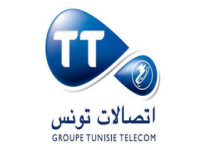 Tunis, Tunisia, 27 January 2014
3
What is Cloud Computing ?
1
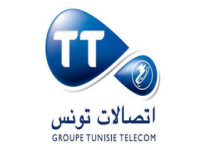 ITU-T Focus Group Cloud Definition *

“Cloud Computing is an emerging IT development, deployment and delivery model, enabling service users to have ubiquitous, convenient and on-demand network access to a shared pool of configurable computing resources (networks, servers, storage, applications, and services) that can be rapidly provisioned and released with minimal management effort or service-provider interaction.”
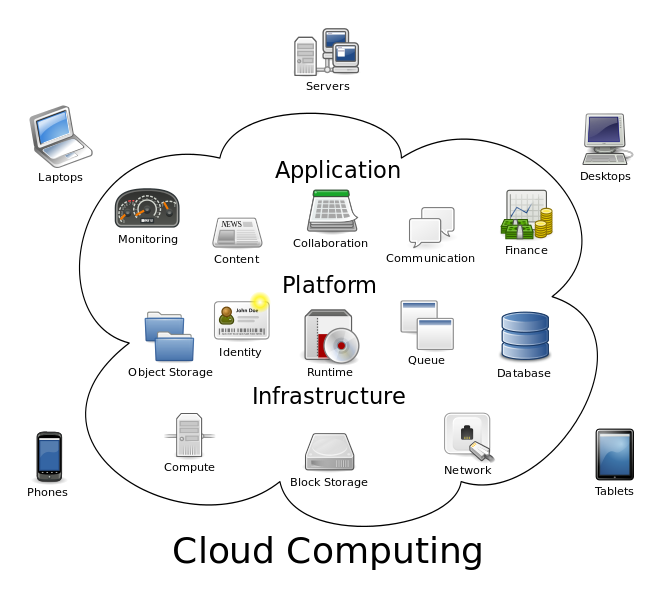 * Partially based on NIST cloud definition
Tunis, Tunisia, 27 January 2014
4
What is Cloud Computing ?Main Characteristics
2
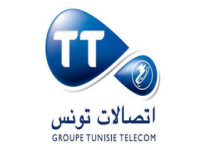 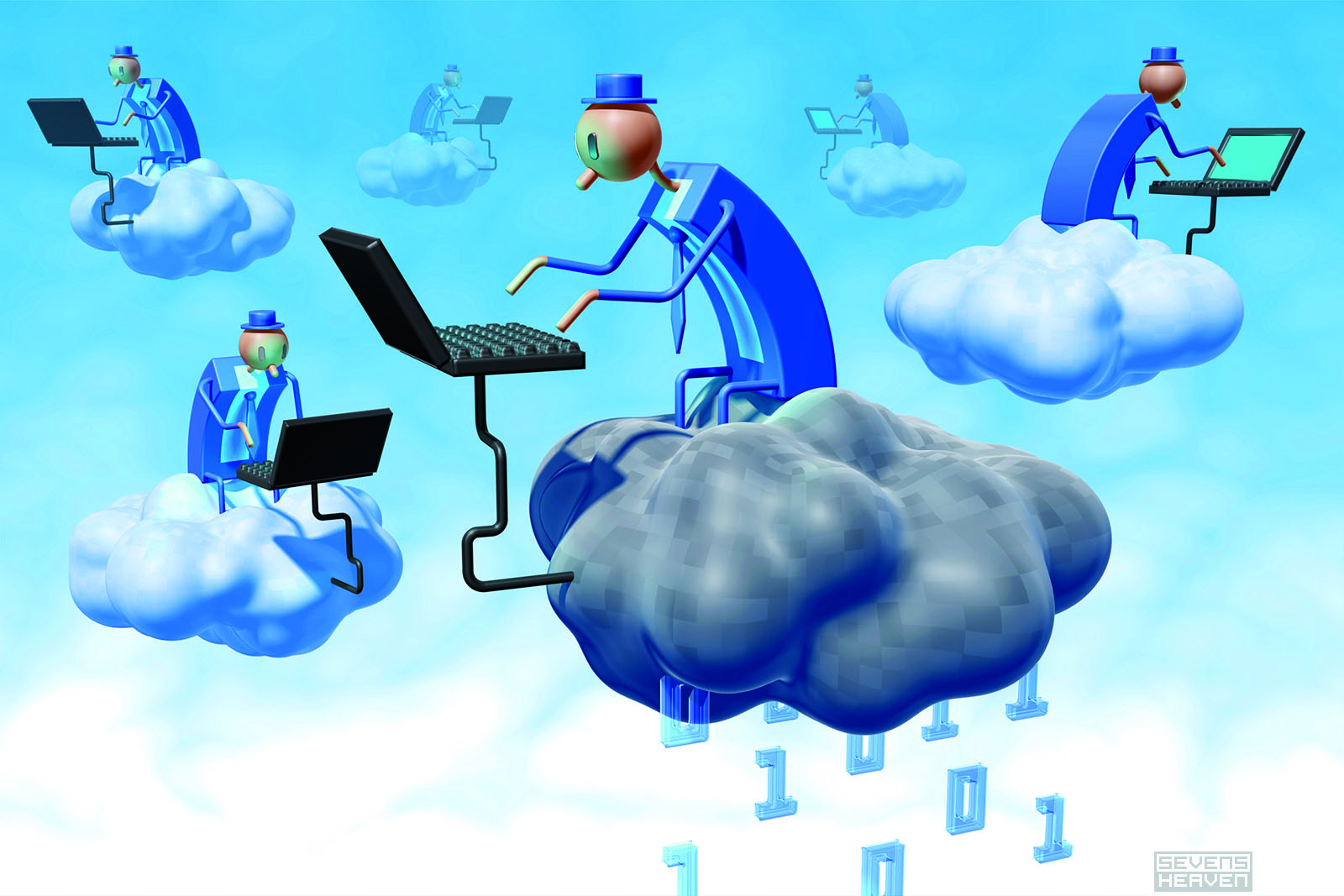 On-demand self-service
Ubiquitous network access
Location independent resource pooling
Rapid elasticity
Pay per use
Tunis, Tunisia, 27 January 2014
5
What is Cloud Computing ?Service Models
3
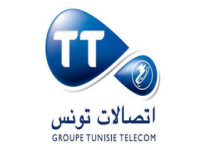 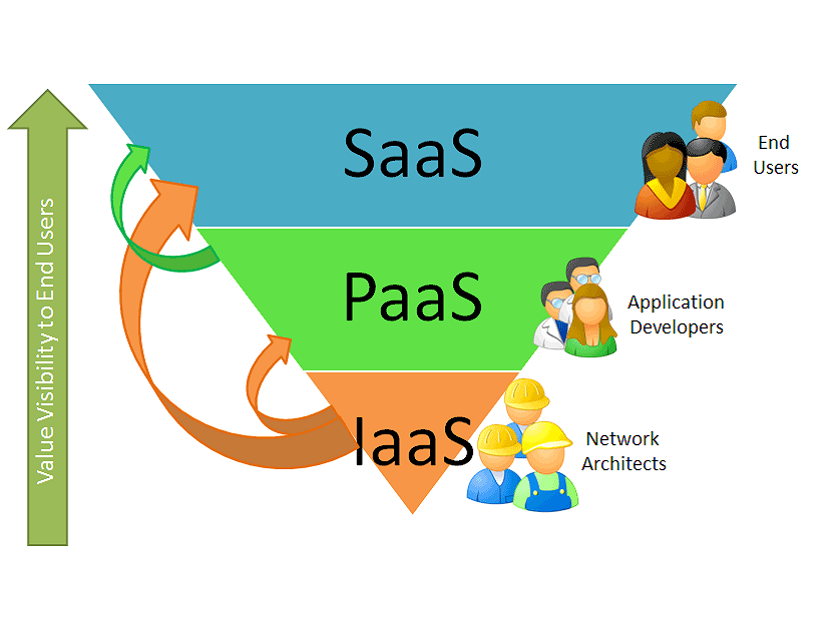 SaaS
Use provider’s applications over a network 

PaaS
Deploy customer-created applications to a cloud 

IaaS: 
Rent processing, storage, network capacity, and other fundamental computing resources
Tunis, Tunisia, 27 January 2014
6
Agenda
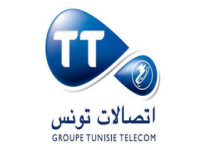 Tunis, Tunisia, 27 January 2014
7
1
SG 13 Work on CC Prior ITU-T works
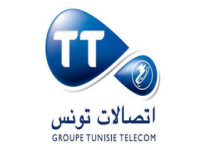 Focus Group Cloud Computing
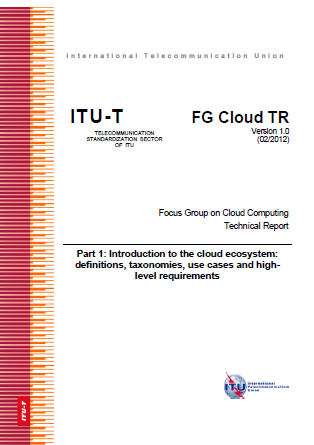 Established further to ITU-T TSAG agreement at Geneva meeting, 8-11 February 2010

Concluded in December 2011 with the publication of a technical report in 7 parts :
Introduction to the cloud ecosystem: definitions, taxonomies, use cases and high-level requirements 
Functional requirements and reference architecture 
Requirements and framework architecture of cloud infrastructure 
Cloud resource management gap analysis 
Cloud security 
Overview of SDOs involved in cloud computing 
Cloud computing benefits from telecommunication and ICT perspectives
Tunis, Tunisia, 27 January 2014
8
2
SG 13 Work on CC Study period 2009-2012
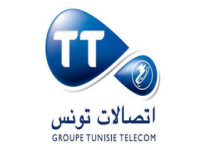 Creation of new WP 6/13 : Cloud Computing 
	(February 2012)

3 questions:
Q26/13
Q27/13
Q28/13
Cloud computing ecosystem, inter-cloud and general requirements
Cloud functional architecture, infrastructure and networking
Cloud computing resource management and virtualization
Tunis, Tunisia, 27 January 2014
9
3
SG 13 Work on CC Study period 2009-2012
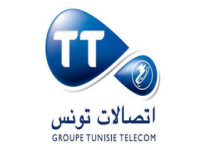 Main Questions’ tasks: 
Developing New Recommendations on the Cloud Computing regarding:

Definition and vocabulary
Ecosystem , use cases & general requirements
Reference Architecture of cloud computing
Infrastructure functional requirements
Resource Management, DaaS & InterCloud
…
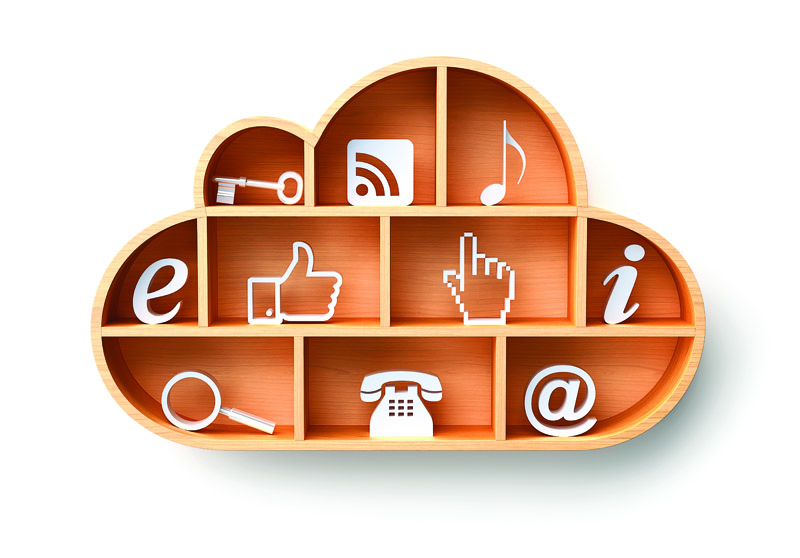 Tunis, Tunisia, 27 January 2014
10
4
SG 13 Work on CC  Study period 2013-2016
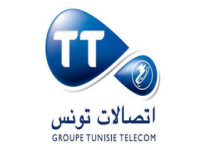 3 questions under the scope of WP 2/13 : 
	Cloud Computing and Common Capabilities
Q17/13
Q18/13
Q19/13
Cloud computing ecosystem, general requirements, and capabilities
(Continuation of Q26/13)
Cloud functional architecture, infrastructure and networking
(Continuation of Q27/13)
End-to-end Cloud computing service and resource management
(Continuation of Q28/13)
Common task: Providing necessary collaboration with external SDOs, consortia and forums working on CC
Tunis, Tunisia, 27 January 2014
11
5
SG 13 Work on CC Study period 2013-2016
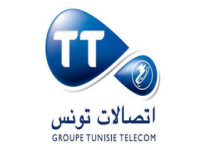 Q17/13: Cloud computing ecosystem, general requirements, and capabilities
Work Items (under study):
Y.BigData-reqts : Requirements and capabilities for cloud computing based big data
Y.ccdef : Cloud computing - Overview and Vocabulary
Y.daas : Requirement and reference architecture of desktop as a service
Tunis, Tunisia, 27 January 2014
12
6
SG 13 Work on CC Study period 2013-2016
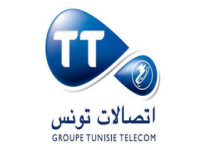 Q18/13: Cloud functional architecture, infrastructure and networking
Q19/13: End-to-end Cloud computing service and resource management
Work Items :
Y.3511 : Framework of inter-cloud for network and infrastructure (consented on 2013-11-15)
Y.cciaas : Functional requirements and architecture of IaaS service
Y.ccnaas : Requirements, use cases and functional architecture of network as a service
 Y.ccra : Cloud computing reference architecture
Work Items (under study):
Y.e2ecslm-Req : End-to-end cloud service lifecycle management
Y.e2ecmrgb : Common Model for E2E Cloud Computing Resource Management
Tunis, Tunisia, 27 January 2014
13
7
SG 13 Work on CC  Approved Recommandations
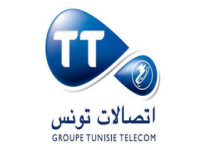 Q17/13
ITU-T Y.3501 (Approved in 2013-05)
	Cloud computing framework and high-level requirements
	
Q18/13
ITU-T Y.3510 (Approved in 2013-05)
	 Cloud Computing Infrastructure Requirements

Q19/13
ITU-T Y.3520 (Approved in 2013-06) 
	Cloud computing framework for end to end resource management
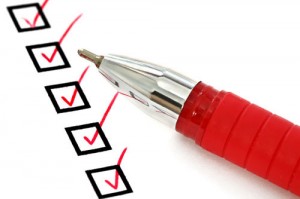 Tunis, Tunisia, 27 January 2014
14
8
SG 13 Work on CC  Joint Coordination Activity for Cloud Computing (JCA-Cloud)
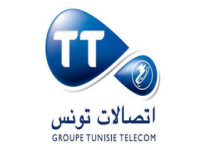 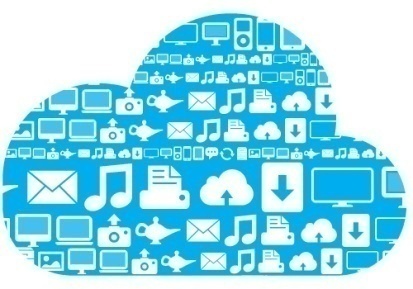 Established after the TSAG agreement in January 2012 meeting with SG13 as parent group (Cf. TSB Circular 261)
Scope :
coordination of the ITU-T cloud computing standardization work within ITU-T 
	For example: SG2 on telecommunication management, SG5 on ICT and climate change, SG11 on protocols and interoperability, SG12 on QoS and SG17 on security

coordination of the communication with standards development organizations and forums working on Cloud Computing protocols and standards
Tunis, Tunisia, 27 January 2014
15
Active Organizations in cloud standards
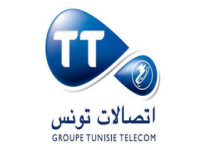 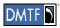 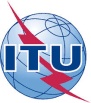 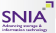 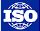 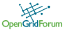 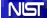 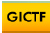 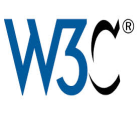 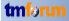 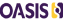 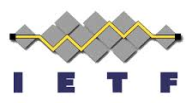 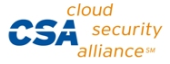 Tunis, Tunisia, 27 January 2014
16
Agenda
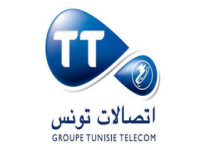 Tunis, Tunisia, 27 January 2014
17
TT Strategy for Cloud Solutions
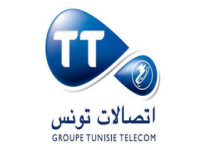 Offer innovative services and match the market trends
Enrich its service portfolio 
Maintain its position as an "Historical Operator" and be a leader in the local market
Reduce Opex and Capex
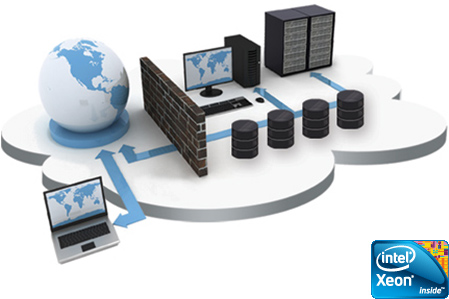 Tunis, Tunisia, 27 January 2014
18
Existing TT Cloud Computing Offers
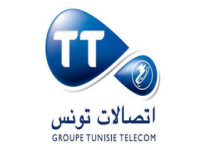 Corporate Housing
DaaS « Desktop as a Service»
Housing service provides Corporate Customers with space, power, cooling, and physical security for their server, storage, and networking equipment in TT Data Center
DaaS: A thin Client is provided to customer while the back-end of a virtual desktop infrastructure (VDI) is hosted by TT cloud.
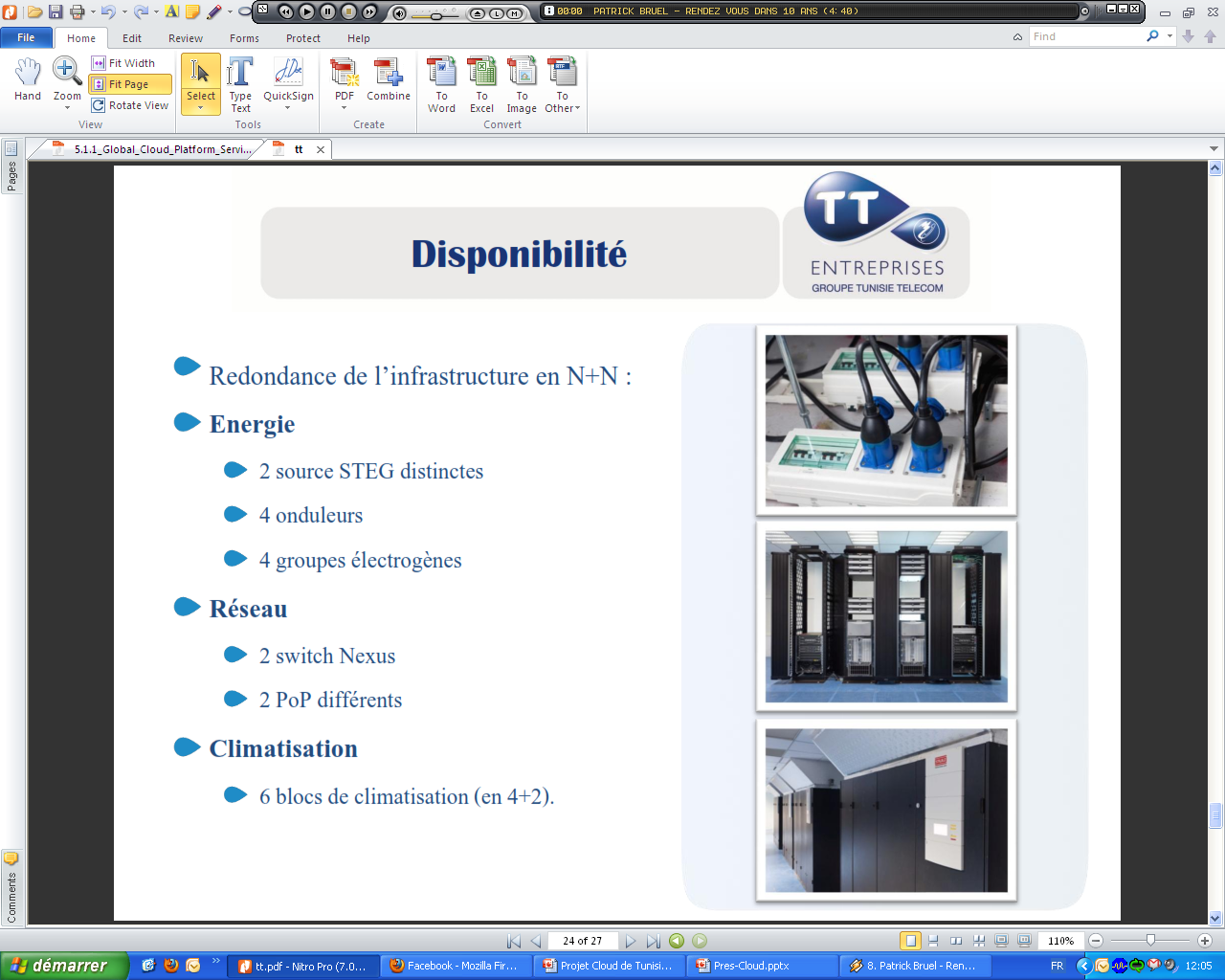 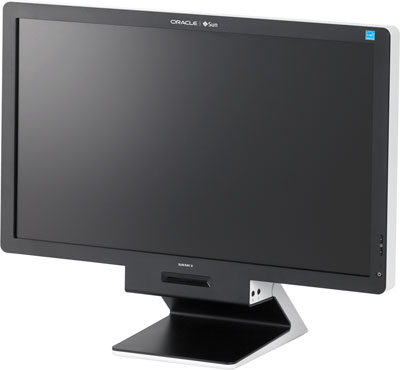 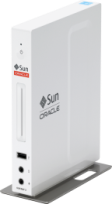 Hosted Conferencing Solutions
SaaS « Software as a Service »
Microsoft MCS2010 platform based Solution. The following services are provided: 
 - Exchange 
-  Link
-  Sharepoint
Audio conference
Video conference 
Web Meeting
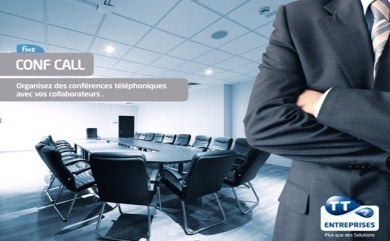 Tunis, Tunisia, 27 January 2014
19
Future TT Cloud Computing services
1
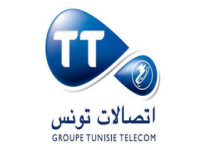 Tunisie Telecom intends to implement a Cloud Computing platform being secured, scalable and efficient

In the first phase, the following services will be provided:

IaaS : Infrastructure as a Service (DS, VPS, Storage)
BaaS : Backup as a Service
Web Hosting
Firewalling as a Service
Load Balancing as a Service
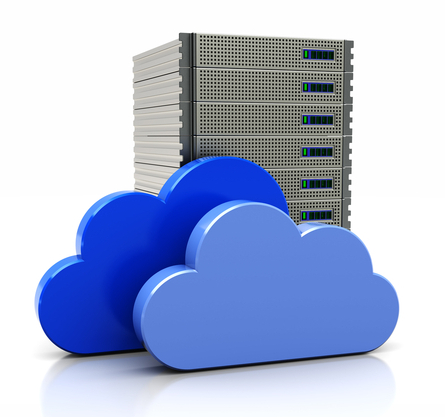 Tunis, Tunisia, 27 January 2014
20
Future TT Cloud Computing services
2
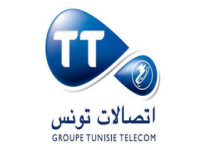 The platform is characterized by the following features: 


High availability
Flexibility and scalability 
High security
end-to-end physical and logical security
Fully automatic service provisioning
 reduce activation time
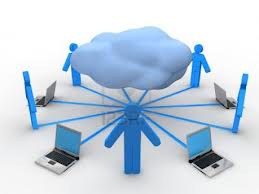 Tunis, Tunisia, 27 January 2014
21
TT DATA Centers
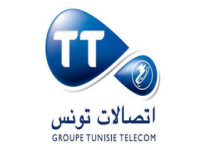 TIA-942 Standard

Kasbah Data Center (First TT DC )
Area: 280 m², 92 42U Racks
Redundant power and  redundant air conditioning
Hosts TT SaaS platform and Cloud Platform (nearly)
Used for Corporate Housing TT offers

Carthage Data Center
A second Data Center : Hosting new platforms and can be used  for load balancing. This DC is ready since October 2013

Kairouan Data Center
Data Center for «Disaster Recovery»
Installation is in going
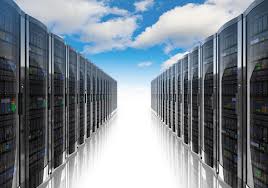 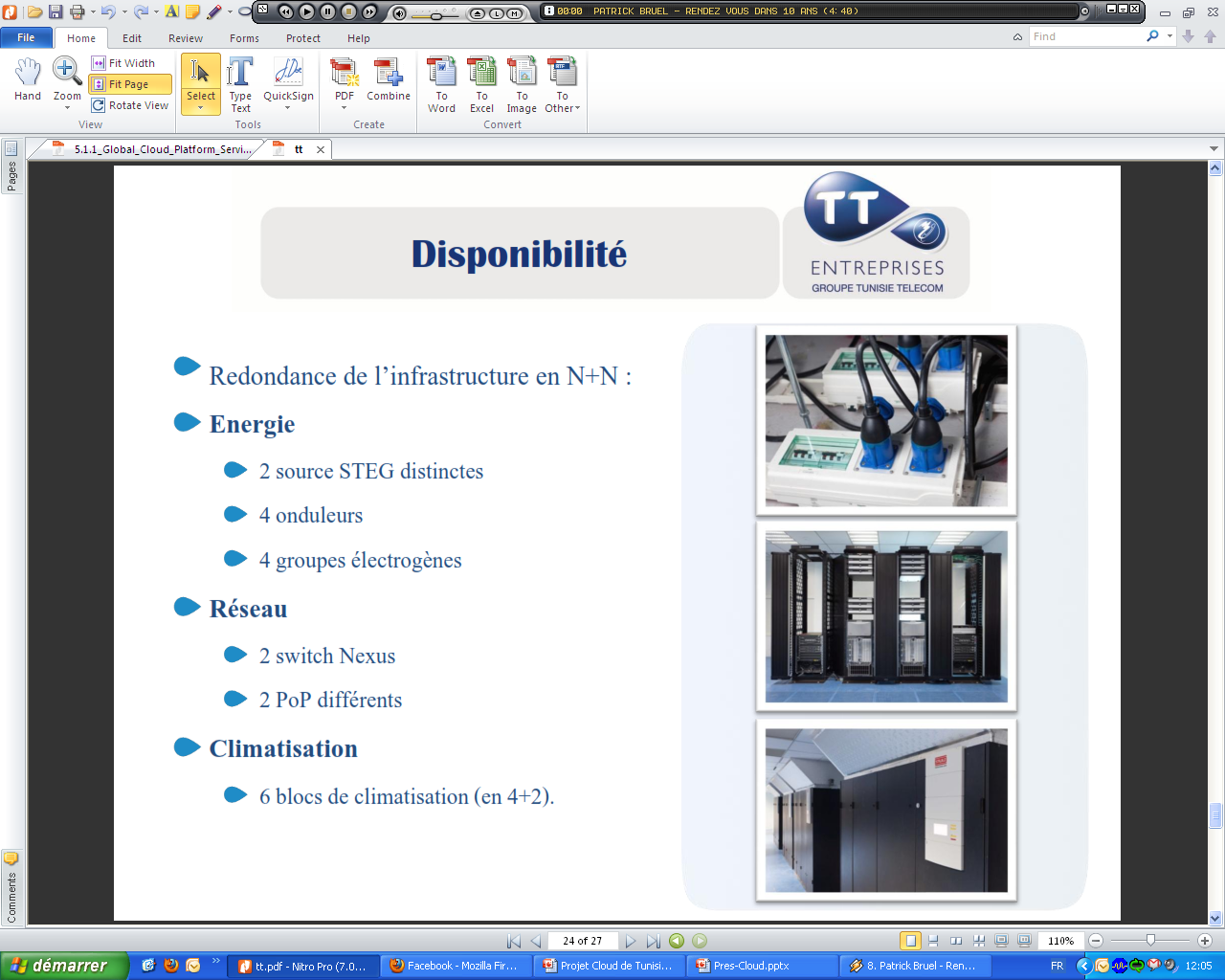 Tunis, Tunisia, 27 January 2014
22
TT Preparations for the Cloud
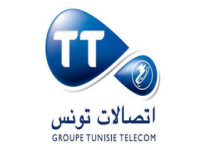 Qualification and certification of TT Team in many technical fields (Networks, Security, Infrastructure, virtualization, storage…)

Network and Data Center Monitoring centers 
	(24 x 7)
Processes for services , conform to international standards (ITIL or eTOM)

Assisting the companies as a long-term partner for telecom and IT services
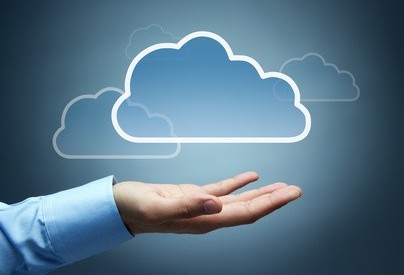 Tunis, Tunisia, 27 January 2014
23
Agenda
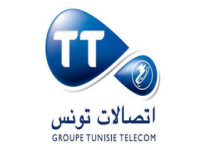 Tunis, Tunisia, 27 January 2014
24
Conclusion
1
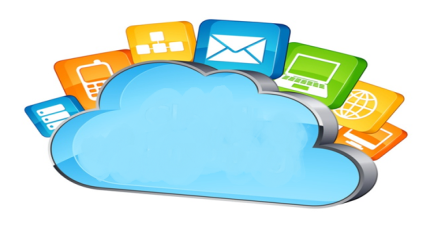 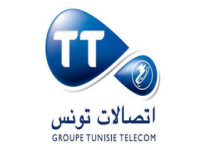 Cloud Computing, with its interesting characteristics and different service models, is seen as an opportunity for customers but also as a challenge for telecom stakeholders that should more concentrate their activities on this concept 

ITU, as other worldwide SDOs, was interested in the Cloud Computing concept, and that, since 2010 and it is continuing its work on Cloud Computing under the lead of its ITU-T Study Group 13

SG 13 is deploying serious efforts in developing standards that encloses many Cloud Computing-related aspect (definition, ecosystem , general requirements, Reference Architecture, Infrastructure, Resource Management, DaaS,...) and that, in collaboration with other study groups through the JCA-Cloud
Tunis, Tunisia, 27 January 2014
25
Conclusion
2
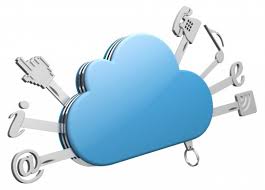 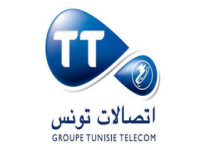 Tunisie Telecom is aware of the emergence of cloud computing

Exciting Revolution in Computer Infrastructure
TT has focused since 2010 on Cloud Computing offers : "SaaS", "DaaS“,…
TT is still investing in Cloud computing infrastructure for cloud services to host more enhanced services: Storage as a service, Firewall as a service, Load balancing service, … 
TT capitalizes on its teams: training, certifications …
The main aim is to offer cloud services supporting quality of service, in order to ensure customer satisfaction
Tunis, Tunisia, 27 January 2014
26
Recommendations
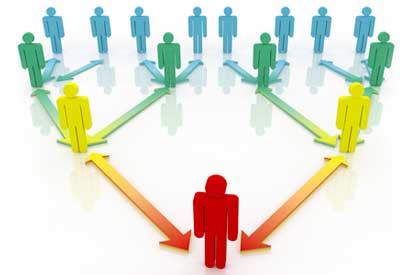 1
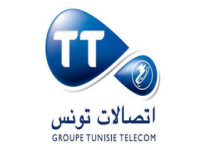 Cloud Computing standards should follow the accelerating rhythm of Cloud Computing growth and evolution and that, in order to make it reach its full potential, become universally accepted and implemented and avoid service provider lock-in 

Cloud computing standardization should be managed to support both innovation and competition, maximize contribution in the standardization process and minimize incompatibility of competing cloud services

Standardization should focus on the most important challenges of Cloud Computing (efficiency of service provisioning, effectiveness of service usage and control, transparency of service delivery and billing, information security, data privacy, interoperability, portability between providers, ensuring fair competition in the market and compliance with regulatory requirements*) which are slowing down the adoption of Cloud Computing in markets around the world
* Booz & Company, “The Standardization Environment for Cloud Computing”, 2013
Tunis, Tunisia, 27 January 2014
27
Recommendations
2
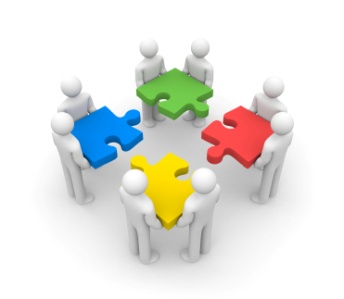 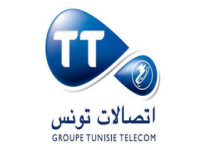 Cloud Computing standardization stakeholders should further collaborate and work together in order to avoid standards fragmentation

Governments need to promulgate the legal and regulatory standards to ensure the consistent regulatory environment to concentrate on specific CC issues such as privacy

Since telecommunication technologies, infrastructure and networks varies from a region to another, it is important for SG13 to incorporate more regional groups in order to encourage national authorities and operators from region’s countries to work together and better contribute to the SG 13 activities in general and to Cloud Computing in particular
Tunis, Tunisia, 27 January 2014
28
Recommendations
3
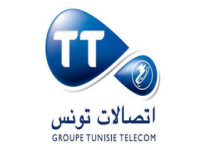 A similar approach were proposed for the SG13RG-AFR in the last SG 13 meeting in November 2013 (work partitioning on 5 different African regions). This approach will be approved during the SG13RG-AFR second meeting next 10-11 April in Tunisia, which will be hosted by Tunisie Telecom
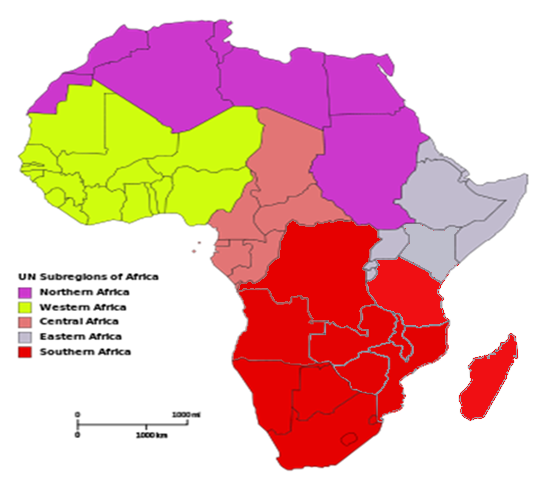 Arabic region, having many similarities between its countries regarding language, culture, and telecommunication attributes (infrastructure, technologies Networks,…) can present opportunities for the creation of a Task Force around Cloud Computing in order to further and effectively contribute to the standardization activities of the ITU-T SG 13 on the Cloud Computing
Tunis, Tunisia, 27 January 2014
29
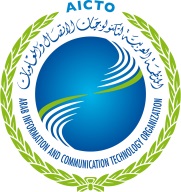 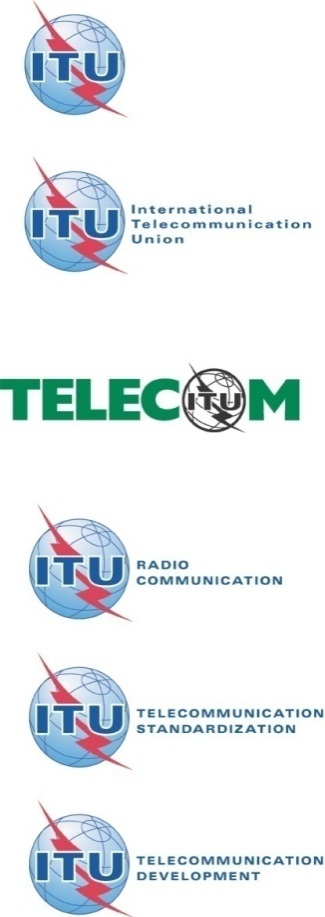 Joint ITU-AICTO Regional
Standardization Forum for Arab Region

(Tunis, Tunisia, 27 January 2014)
Thank you for Your Attention
Rim Belhassine-Cherif, Ph.D
Executive Director of Products and Services, Tunisie Telecom
Vice-chair of ITU-T Study Group 13
rim.belhassine-cherif@tunisietelecom.tn
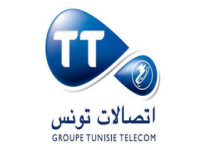